What Shapes Can You See in this Picture?
How many of each shape can you see?
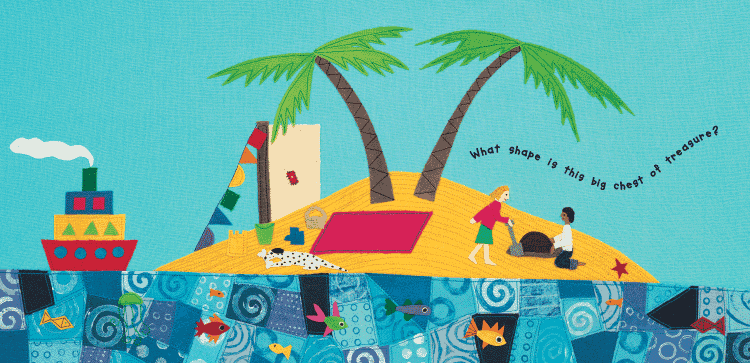 What Shapes Can You See in this Picture?
How many of each shape can you see?
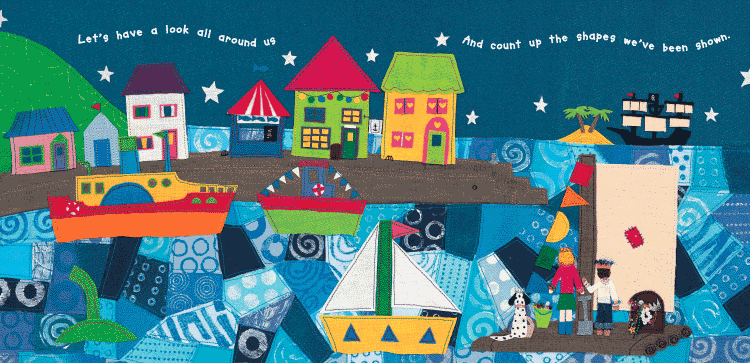 What Shapes Can You See in this Picture?
How many of each shape can you see?
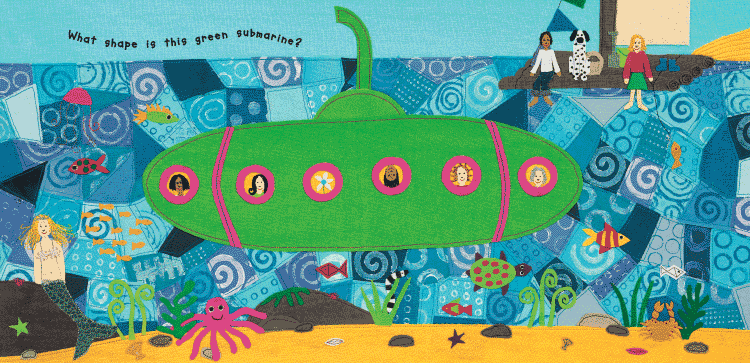 What Shapes Can You See in this Picture?
How many of each shape can you see?
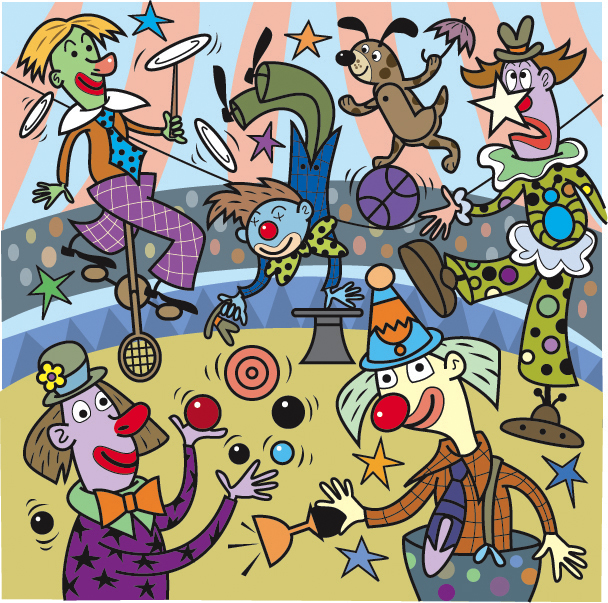 What Shapes Can You See in this Picture?
How many of each shape can you see?
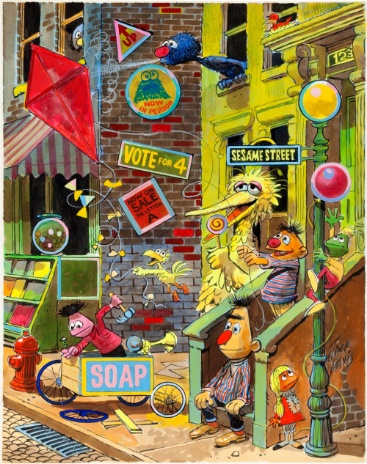 What Shapes Can You See in this Picture?
How many of each shape can you see?
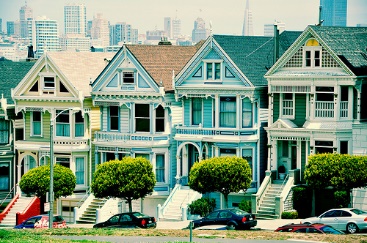 What 3D Shapes Can You See in this Picture?
How many of each shape can you see?
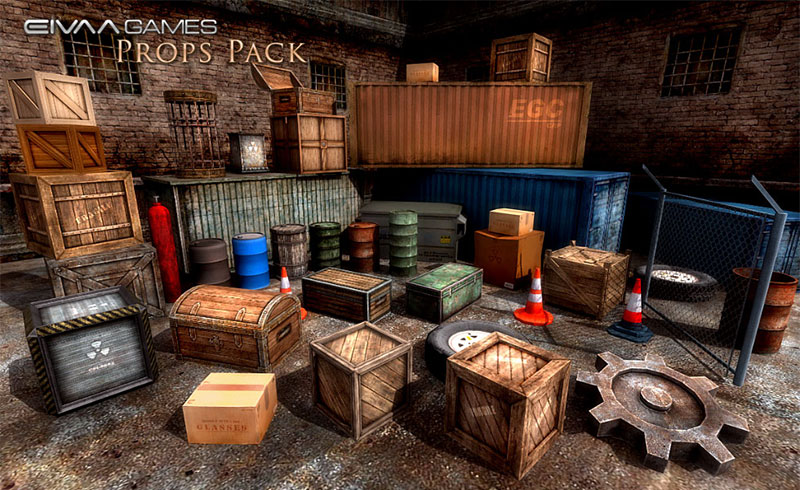 What Shapes Can You See in this Picture?
How many of each shape can you see?
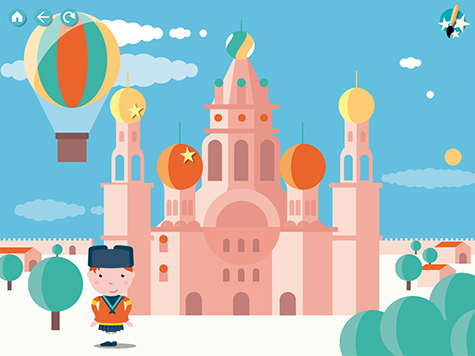